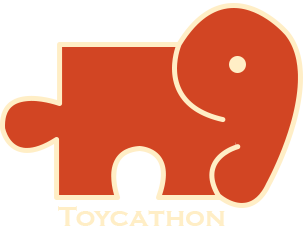 {{YOUR  TOY IDEA TITLE}}
TAGLINE FOR YOUR TOY IDEA
ABOUT YOUR  TOY IDEA
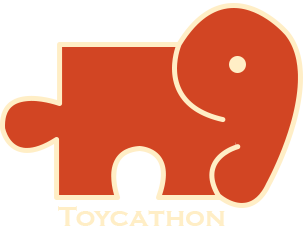 Excerpt of your Idea in 2 Lines
Overview of Idea
Your Apparoach towards Idea Development
Schema Select
1
Physical/Digital Toy
{{
Something creative and attracting
}}
{{
Be more specific about approach and flow of your development
}}
2
Theme of Your Toy {See Website for Details}
Create your Toy story
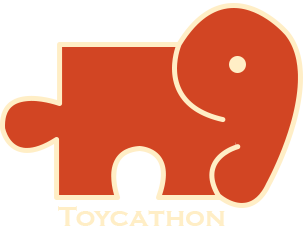 How Your Toy is Different From Existing Toys
1
Describe how your Toy/Game is different form existing games in the market and how you are going to commercialize it? (Not More Than 500 Words)
Not More Than 500 Words
Does Your Toy Reflect Indian Culture, Ethos, Ayurveda, Diversity or Psychology
2
Tell us in detail how your toy cover the theme you’ve selected. Ne more specific towards crux or conclusion
Not More Than 500 Words
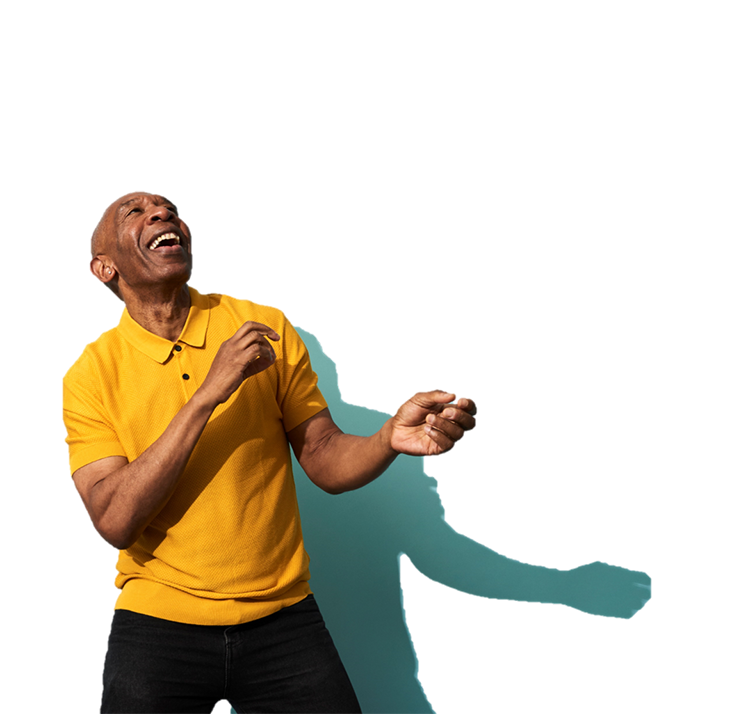 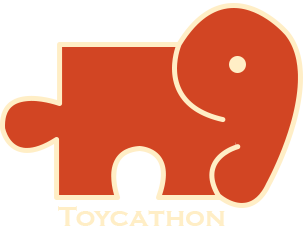 FITNESS GURU
SOME CREATIVES
Provide some images or video about your product idea
Team Profile
Team Objective
Write objective of your team
Team Details
Team Name
Enter Team details with all email and phone
Team Size
Mentors
College/Organization
Type: